El Ejército del Señor
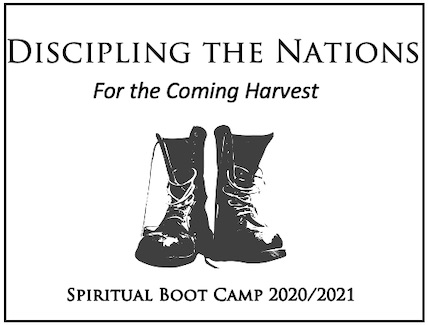 Pastor Sylvia P Laughlin
1
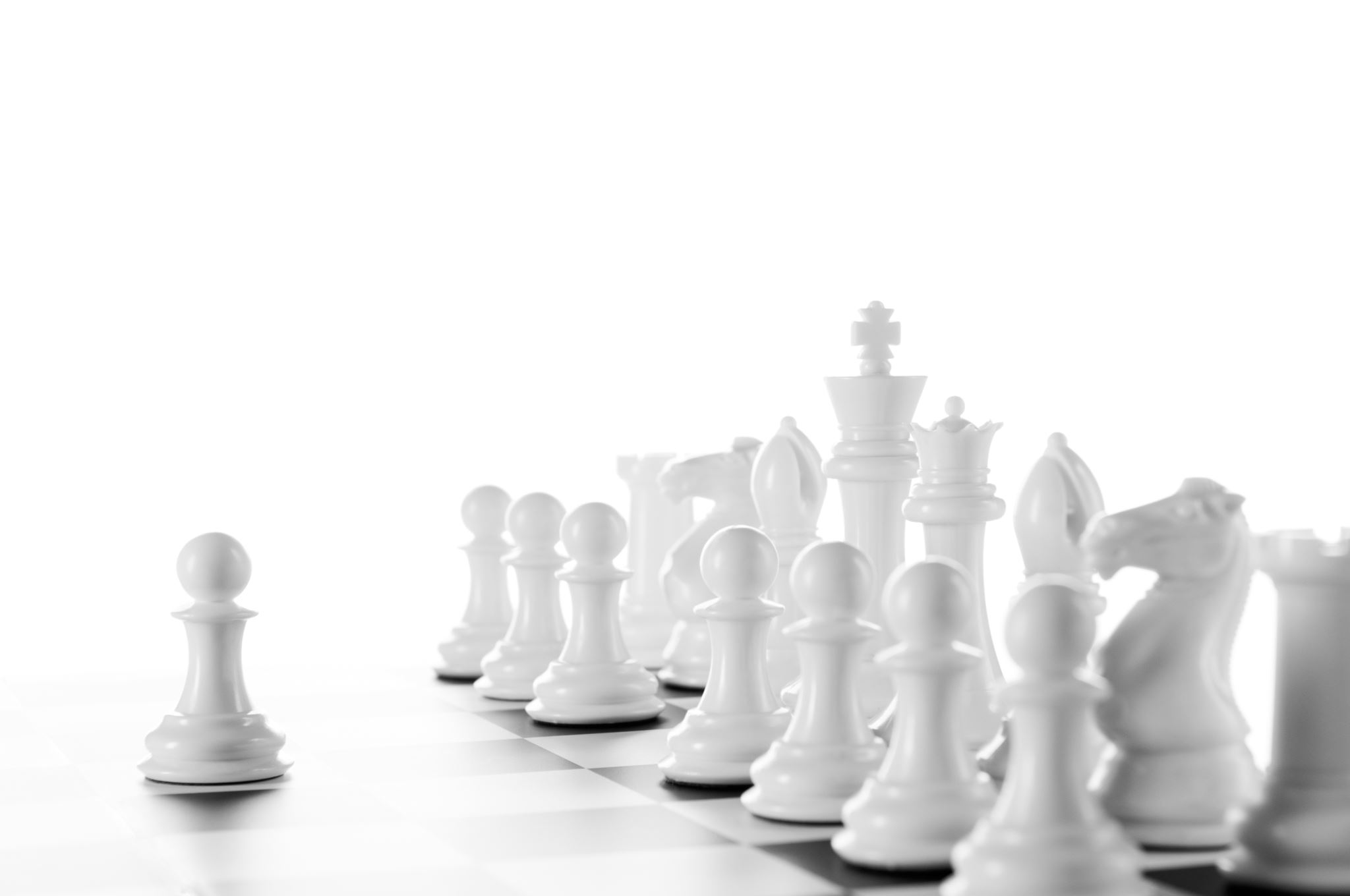 Campo de Entrenamiento EspiritualInforme de Batalla#6
2
Campo de Entrenamiento EspiritualInforme de Batalla#6
Area 4
Sacrificio
Servicio
3
Campo de Entrenamiento EspiritualInforme de Batalla #6 cont.
Definiciones
SACRIFICIO:
Un acto de ofrecer a una deidad  algo precioso, especialmente la matanza de algo en un altar.
Algo ofrecido en sacrificio. 
Destrucción o entrega de algo por el bien de otra persona, algo entregado o perdido.
4
Campo de Entrenamiento EspiritualInforme de Batalla #6 cont.
Definiciones cont.
Servicio: 
La acción de ayudar o trabajar para alguien.
Trabajo realizado por una persona o grupo que beneficia a otro.
El acto de ayuda o servicio.
5
Campo de Entrenamiento EspiritualInforme de Batalla #6 cont.
Escrituras 
Jonás: capítulos 1-4 (énfasis en 1:1-12; 2:1-10, 4:1-11)
Daniel: capítulos 1-12 (énfasis en 1:1-21; 2:1-49, 3:1-30; 6:1-28)
Esteban: Hechos capítulos 6-8:1-4
6
Campo de Entrenamiento Espiritual Informe de Batalla #6 cont.
Q & A 
(Preguntas y Respuestas)
7